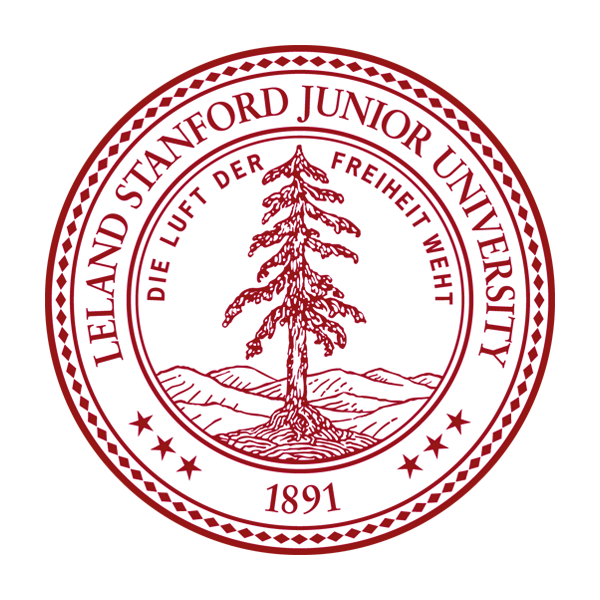 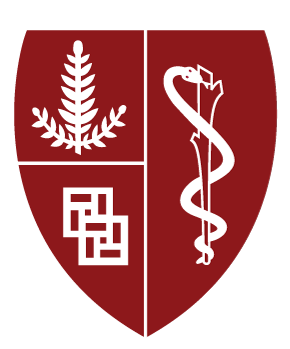 Rates and Predictors of Long-term Clinical Outcomes in Patients with Perianal Crohn’s Disease on Biologic Therapy
John Gubatan, MD,  Spencer Frost, MD, Steven Levitte, MD, PhD, Kian Keyashian MD
Division of Gastroenterology and Hepatology, Stanford University School of Medicine
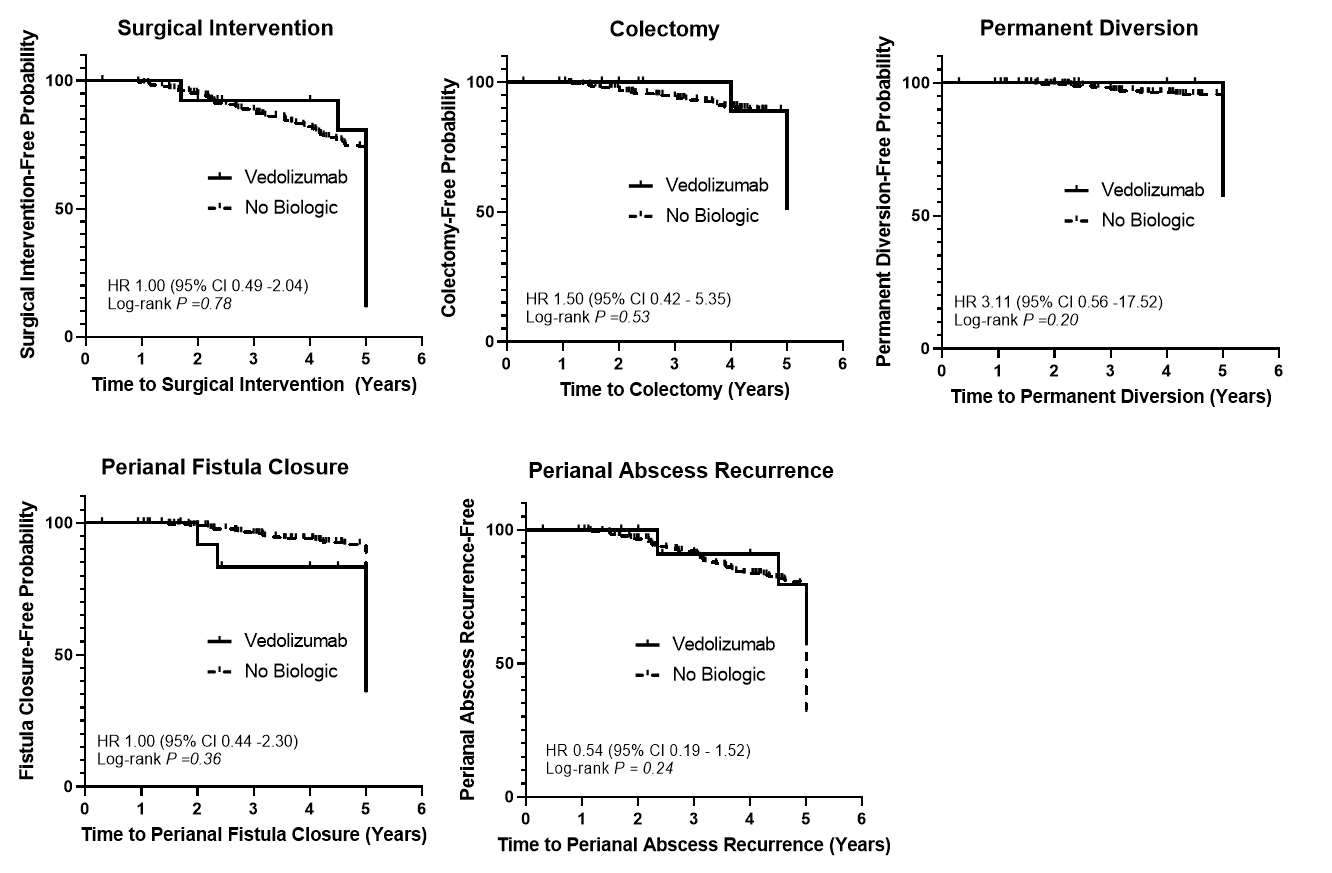 Introduction
TABLE 2: Univariate and Multivariate Predictors Colectomy Among Patients with Perianal Crohn’s Disease
Perianal Crohn’s disease (pCD) represents an aggressive phenotype with limited studies on long-term outcomes. 
How type of biologic use at time of perianal disease diagnosis impacts long-tern outcomes is unknown
Positioning of type of biologic therapy after first anti-TNF failure to optimize long-term outcomes in pCD is not well-understood
FIGURE 2. Vedolizumab Use at Time of Perianal Disease Diagnosis and Long-term Clinical Outcomes. There were no differences between Vedolizumab users (N=14)  vs non- biologic users (N= 143) with 5-year rates of surgical intervention, colectomy, permanent diversion, perianal fistula closure, or perianal abscess recurrence.
Methods
We performed a retrospective analysis of  patients with pCD at a Stanford through December 2020 (IRB Protocol 519412020) using the STARR database.
We included patients with Crohn’s disease (ICD K50.xx) and perianal lesions including perianal fistula (ICD K60), abscess (ICD K61), ulcer (ICD 569.41), anal stenosis (ICD K62.4), and anorectal cancer (ICD K62.4). 
Our exposures of interest included biologic treatment (anti-TNF, vedolizumab, or ustekinumab) at time of diagnosis of perianal disease and biologic exposure after first anti-TNF failure. 
Our long-term clinical outcomes (assessed at 5-year follow-up) included any surgical intervention (composite), colectomy, permanent diversion, perianal fistula closure, and perianal abscess recurrence. 
We used Kaplan-Meier curves to estimate rates of outcomes and multivariate logistic regression to identify predictors of outcomes.
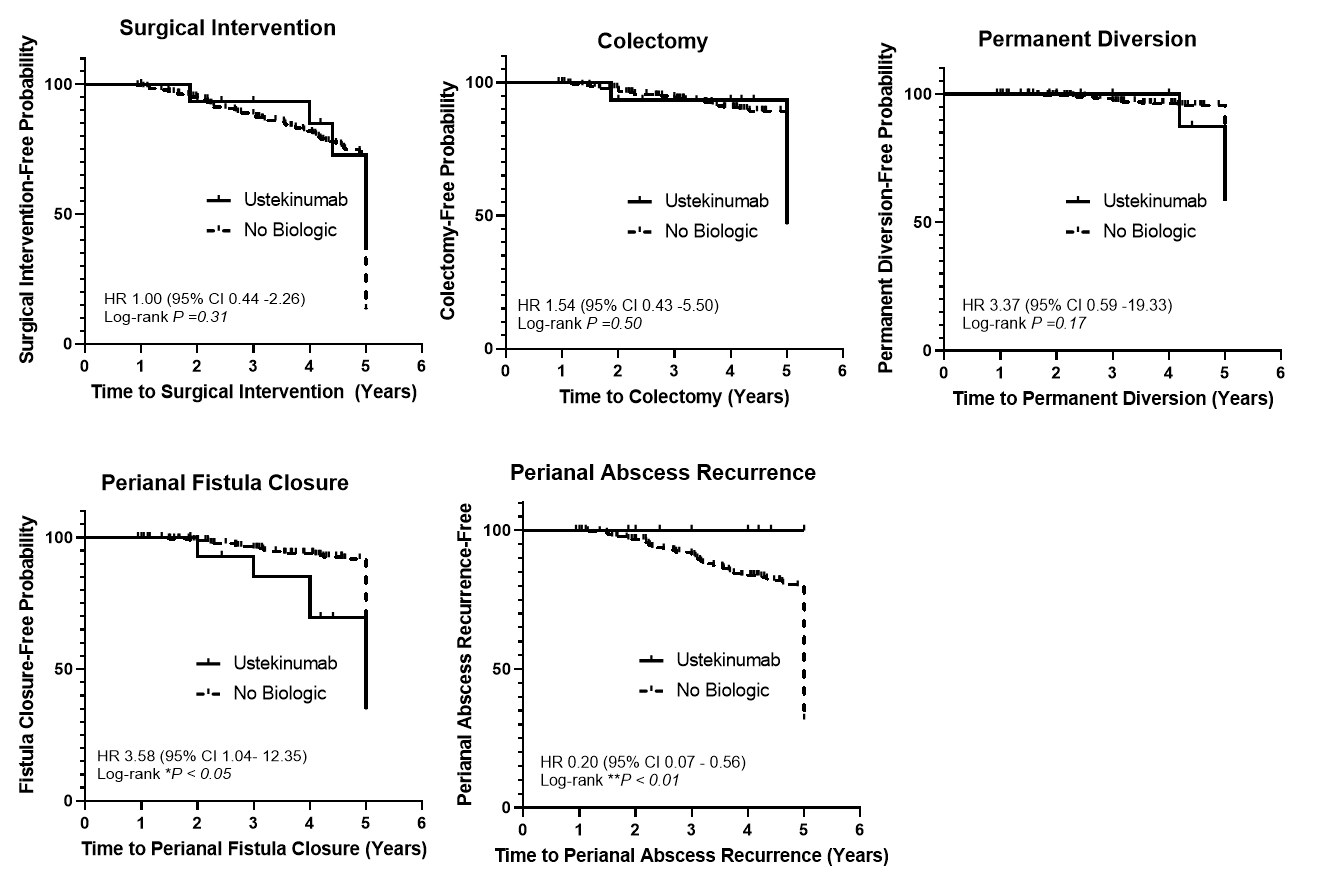 Conclusions
FIGURE 3. Ustekinumab Use at Time of Perianal Disease Diagnosis and Long-term Clinical Outcomes. Ustekinumab use (N=16) was associated with increased  rates of perianal fistula closure (HR 3.58, 95% CI 1.04- 12.35, P<0.05) and decreased rates of perianal abscess recurrence (HR 0.20, 95% CI 0.07- 0.56, P<0.01) at 5 years compared to no biologic use (N=143).
Anti-TNF  and ustekinumab use at time of perianal disease diagnosis may be associated with more favorable clinical outcomes. 
Anti-TNF use after first anti-TNF failure may be associated with improved outcomes compared to ustekinumab whereas ustekinumab is favored over vedolizumab. 
Independent predictors of long-term risk of colectomy in pCD include colonic disease and anal stenosis
Prospective studies are needed to validate these observations in order to inform management of pCD
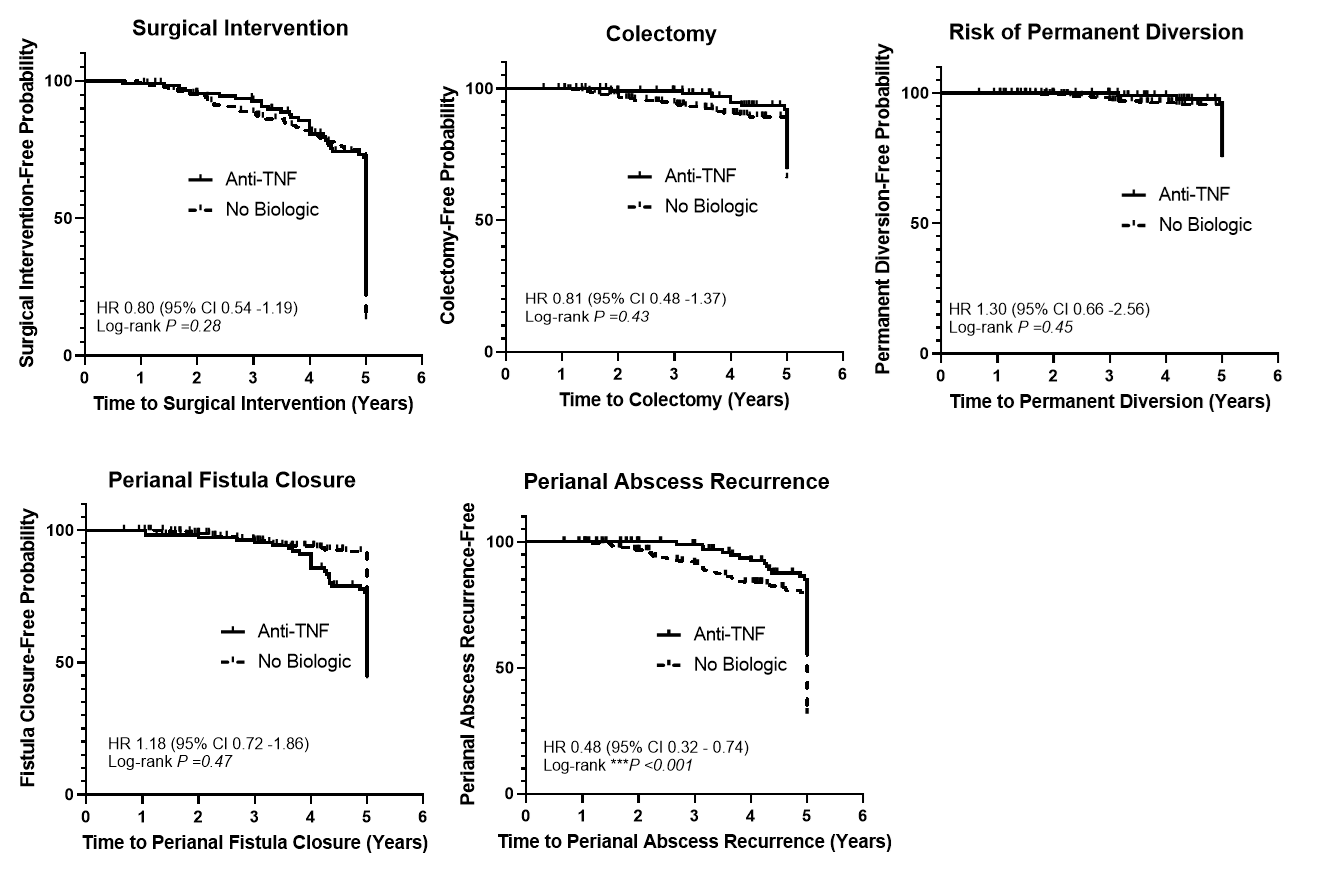 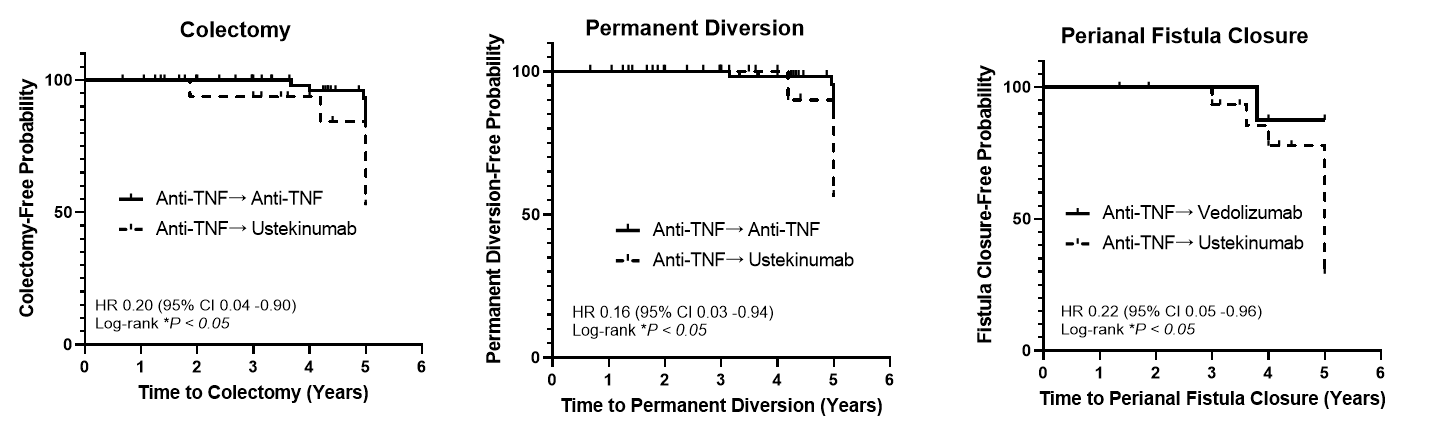 Results
TABLE 1. Baseline Clinical Characteristics at Time of Perianal Disease Diagnosis
FIGURE 4. Biologic Use After First Anti-TNF Failure and Long-term Clinical Outcomes in Patients with Perianal Crohn’s Disease.
Anti-TNF use after first Anti-TNF failure (N=70) was associated with decreased rates of colectomy (HR 0.20, 95% CI 0.04-0.90, P<0.05) and permanent diversion (HR 0.16, 95% CI 0.03-0.94, P<0.05) compared to Ustekinumab use (N=17).  Vedolizumab use after first anti-TNF failure (N=8) was associated with decreased rates of perianal fistula closure (HR 0.22, 95% CI 0.05-0.96, P<0.05) compared to Ustekinumab use (N=17).
Acknowledgements
FIGURE 1. Anti-TNF Use at Time of Perianal Disease Diagnosis and Long-term Clinical Outcomes. Anti-TNF use (N= 138) at time of perianal disease diagnosis was associated with decreased rates of perianal abscess recurrence at 5 years (HR 0.48, 95% CI 0.32-0.74, P<0.001) compared to no biologic use (N=143).
JG is in part supported by a Chan Zuckerberg Biohub Physician Scientist Scholar Award and NIH NIDDK LRP Award.